Einführung in die ProgrammierungProf. Dr. Bertrand Meyer
Lektion 12: Rekursion
Die Geschichte des Universums*
*Édouard Lucas, Récréations mathématiques, Paris, 1883.
Dans le grand temple de Bénarès, sous le dôme qui marque le centre du monde, repose un socle de cuivre équipé de trois aiguilles verticales en diamant de 50 cm de haut.
A la création, Dieu enfila 64 plateaux en or pur sur une des aiguilles, le plus grand en bas et les autres de plus en plus petits. C'est la tour de Brahmâ.
Les moines doivent continûment déplacer les disques de manière que ceux-ci se retrouvent dans la même configuration sur une autre aiguille.
La règle de Brahmâ est simple: un seul disque à la fois et jamais un grand plateau sur un plus petit. 
Arrivé à ce résultat, le monde tombera en poussière et disparaîtra.
Die Geschichte des Universums*
*Übersetzung des Texts auf der vorigen Seite.
Im Tempel von Benares, unterhalb des Doms, der das Zentrum der Welt kennzeichnet, stehen  auf einer Kupferplatte drei diamantene Nadeln, 50 Zentimeter hoch.
Bei der Erschaffung hat Gott 64 Scheiben aus reinem Gold auf einer dieser Nadeln gesteckt, die grösste zuunterst, und darauf die restlichen, immer kleiner . Dies ist der Turm von Brahmâ.
Die Mönche müssen die Scheiben stets versetzen, bis diese in der gleichen Konfiguration auf einer anderen Nadel liegen.
Die Regel von Brahmâ ist einfach: Nur eine Scheibe pro Schritt, und niemals eine grössere Scheibe auf eine kleinere legen.
Sobald sie dieses Ziel erreichen, wird die Welt zum Staub zerfallen und für immer verschwinden.
Die Türme von Hanoi
Da H1 = 1:
	Hn = 2n − 1
Wieviele Schritte?
Annahme: n Scheiben (n ≥ 0); 3 Nadeln quelle, ziel, andere 
Die grösste Scheibe kann nur von quelle nach ziel bewegt werden, falls Letzteres leer ist; alle anderen Scheiben müssen auf andere liegen. 
Also ergibt sich die minimale Anzahl Schritte zu:


		 Hn 	=             +  1  +      
			= 2 *           + 1
grösste von quelle nach ziel  bewegen
n − 1 von quelle nach andere  bewegen
Hn −1
Hn −1
+  1
+
Hn −1
n−1 von andere nach ziel bewegen
Diese Logik ergibt einen Algorithmus!
hanoi (n : INTEGER ; quelle, ziel, andere : CHARACTER)
		-- Verschiebe n Scheiben von quelle nach ziel,
		-- mit andere als Zwischenspeicher.

	require
		nicht_negativ: n >= 0
		ungleich1: quelle /= ziel
		ungleich2: ziel /= andere
		ungleich3: quelle /= andere
	do
		if n > 0 then
			hanoi (n − 1, quelle, andere, ziel )
			umstelle (quelle, ziel )
			hanoi (n − 1, andere, ziel, quelle )	
		end
	end
Rekursive Aufrufe
hanoi (n − 1, quelle, andere, ziel )
hanoi (n − 1, andere, ziel, quelle )
Die Türme von Hanoi
Eine mögliche Implementation für umstelle
umstelle (quelle, ziel  : CHARACTER)
		-- Verschieben von quelle nach ziel.
	require
		ungleich: quelle /= ziel
	do
		io.put_string (“ Von “)
		io.put_character (quelle)
		io.put_string (“ nach “)
		io.put_character (ziel )
		io.put_new_line
	end
Ein Beispiel
Ausführung des Aufrufs

	hanoi (4, ’A’, ’B’, ’C’)

wird eine Sequenz von 15 (24 -1) Instruktionen ausgeben:
Von A  nach C
Von A  nach B
Von C  nach B
Von A  nach C
Von B  nach A
Von B  nach C
Von A  nach B
Von A  nach B
Von A  nach C
Von C  nach B
Von C  nach A
Von B  nach A
Von C  nach B
Von A  nach C
Von A  nach B
Von C  nach B
Der allgemeine Begriff der Rekursion
Eine Definition eines Konzepts ist rekursiv, falls sie selbst eine Instanz des Konzeptes beinhaltet.
Eine Definition kann mehr als eine Instanz des Konzeptes beinhalten
Rekursion  ist der Gebrauch einer rekursiven Definition
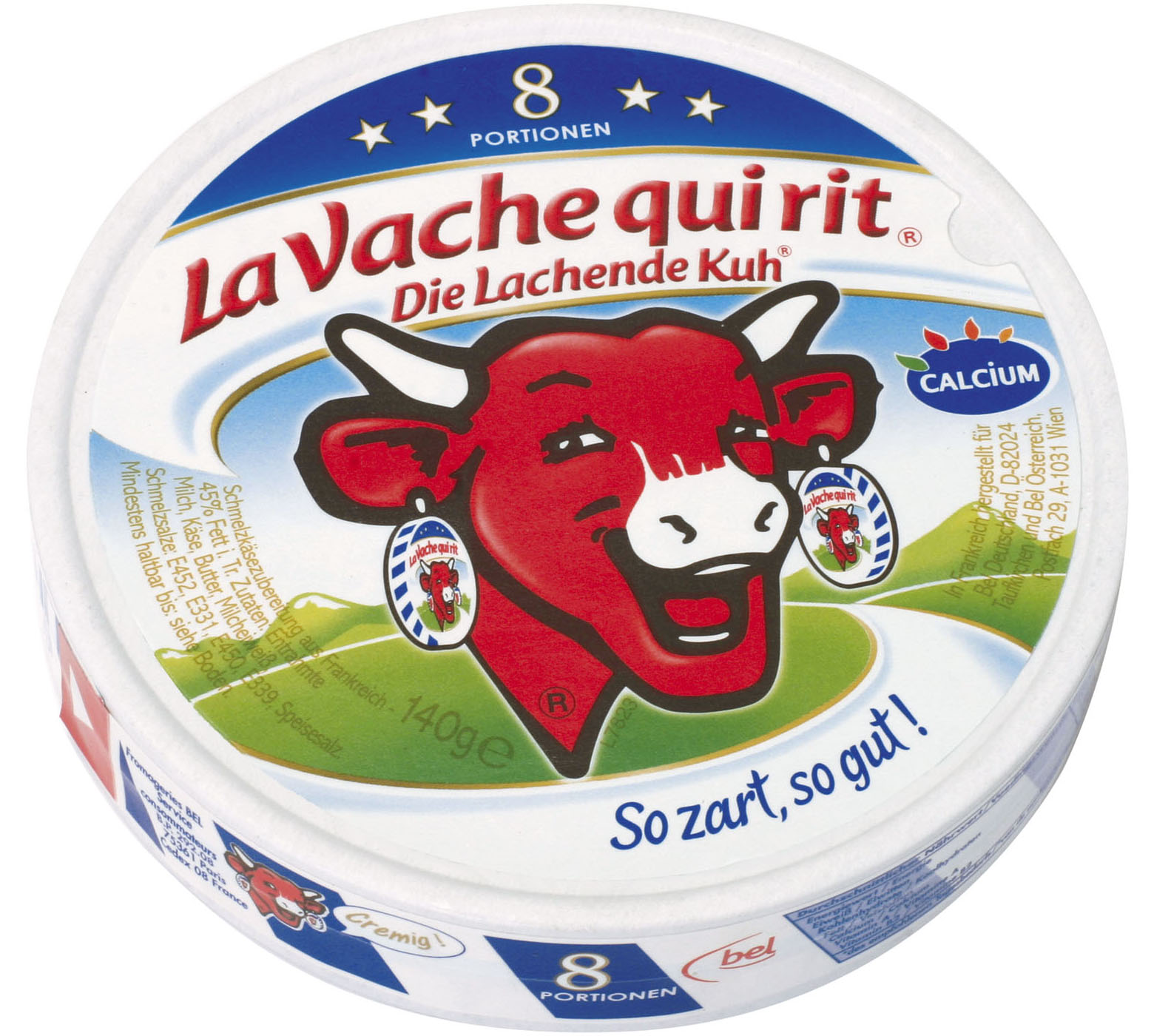 Beispiele
Rekursive Routine

 Rekursive Grammatik

 Rekursiv definiertes Programmierkonzept

 Rekursive Datenstrukturen

 Rekursiver Beweis
Rekursive Routine
Direkte Rekursion: Der Rumpf beinhaltet einen Aufruf der Routine selbst.

Beispiel: Die Routine hanoi der vorangegangenen Lösung des Problems der Türme von Hanoi
[Speaker Notes: gegenseitig
gegenseitige Rekursion
vorig, vorherig, vorhergehend, vorangegangen, früher…]
Rekursive Definition (von der Generizität-Lektion)
Ein Typ ist:

Entweder eine nicht-generische Klasse, z.B.		STATION
Oder eine generische Ableitung, z.B. der Name einer Klasse, gefolgt von einer Liste von  Typen ,  die tatsächlichen generischen Parameter, in Klammern, z.B.
		LIST [STATION ]
		LIST [ARRAY [STATION ]]
Rekursion: direkt und indirekt
Routine r ruft sich selbst auf
r
s
r  ruft s auf und s ruft r auf
r
r1  ruft r2  auf ... rn  ruft r1  auf
r1
r2
rn-1
rn
Rekursive Grammatik
Instruktion ::= Zuweisung | Conditional   | Verbund | ...


Konditional ::= 	if Ausdruck   then   Instruction
			else   Instruction   end
Konditional
Instruktion
Instruktion
Die lexikographische Ordnung definieren
Sie können diesen Begriff in der Praxis verwenden:
ABC 			kommt vor DEF
AB			kommt vor DEF
A 			kommt vor AB
A			kommt vor ABC
Leeres Wort		kommt vor ABC
Die Aufgabe ist, eine Definition vorzuschlagen. Wir verlangen nicht eine konstruktive Methode (ein Algorithmus), z.B.
„Wir betrachten die ersten Buchstaben x1 und y1 von x und y; wenn x1 kleiner als y1 ist, dann kommt x vor y; sonst wenn x1 gleich y1 ist, dann… (usw.)“
sondern eine echte Definition, in der folgende Form: 
„Das Wort x kommt “vor” dem Wort y genau dann, wenn…“
Die Lexikographische Ordnung definieren
Problem: Definiere den Begriff, dass das Wort w1  vor dem Wort w2 kommt, nach alphabetischer Ordnung.
Konventionen:
Ein Wort ist eine Sequenz von null oder mehr Buchstaben.
Ein Buchstabe ist eines der folgenden Zeichen:
 		A B C D E F G H I J K L M N O P Q R S T U V W X Y Z
Für alle Paare von Buchstaben ist es bekannt, welcher “kleiner” als der andere ist. Die Ordnung ist jene der vorherigen Liste.
Die lexikographische Ordnung: Beispiele
ABC 			kommt vor DEF

AB			kommt vor DEF

A 			kommt vor AB
	
A			kommt vor ABC

Leeres Wort		kommt vor ABC
Eine rekursive Definition
Das Wort x kommt “vor” dem Wort y genau dann wenn sie eine der folgenden Bedingungen erfüllen:

x ist leer und y ist nicht leer 

Weder x noch y sind leer, und der erste Buchstabe von x ist kleiner als der erste Buchstabe von y 

Weder x noch y sind leer und (beide Bedingungen):
Ihre ersten Buchstaben sind die Gleichen
Das Wort, das man erhält, wenn man den ersten Buchstaben von x weglässt, kommt bef  dem Wort, das man durch das Weglassen des ersten Buchstabens von y erhält
vor
Als eine rekursive Funktion ausgedrückt
vor alias “<“ (x, y : STRING ) : BOOLEAN
		-- Kommt x vor y in lexikographischer Ordnung?
	do
		Result :=
			((x  is_empty and not y  is_empty )     or
				((not x  is_empty and not y  is_empty ) and
				           ((x  first < y  first ) or
					           ((x  first = y  first ) and (x  rest   <  y  rest))
					     )
				)
			)
	end
<
Der Rest des Wortes (vom Typ STRING )
Erstes Zeichen (vom Typ CHARACTER )
Eine rekursive Datenstruktur
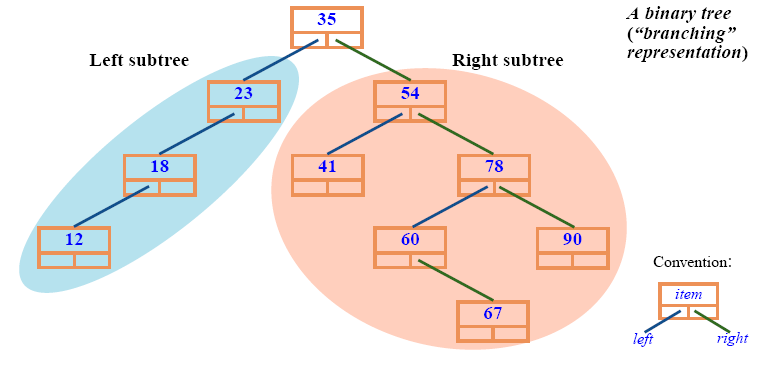 Ein binärer Baum eines Typs G ist:
Entweder leer
Oder ein Knoten, bestehend aus drei disjunkten Teilen:
Ein Wert des Typs G : Die Wurzel
Ein                        des Typs G, der linke Teilbaum*
Ein                        des Typs G, der rechte Teilbaum

*Engl.: Subtree
binärer Baum
binärer Baum
Knoten und Bäume: Ein rekursiver Beweis
Theorem: Mit jedem Knoten jedes binären Baumes können wir einen binären Baum assoziieren, sodass sie eins zu eins übereinstimmen.
Beweis:
Falls der Baum leer ist: trivial
Andernfalls:
Assoziiere den Wurzel mit dem gesamten Baum.
Jeder andere Knoten n ist entweder im linken oder im rechten Teilbaum; assoziiere n  mit dem in diesem Teilbaum  assoziierten  Baum. 

Konsequenz: Wir können über linke und rechte Teilbäume eines Knoten reden.
Skelett einer Klasse eines Binärbaums
class BINARY_TREE [G ] 
feature

	item : G

	left :   BINARY_TREE    [G ]
	right :   BINARY_TREE  [G ]

	... Andere Anfrage, Einfüge- und Löschbefehle ...

end
BINARY_TREE
BINARY_TREE
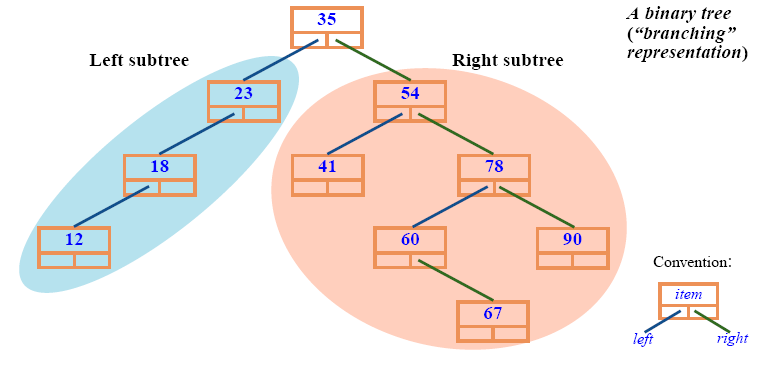 Eine rekursive Routine auf einer rekursiven Datenstruktur
count : INTEGER
		-- Anzahl Knoten.
	do
		Result := 1
		if left /= Void then
			Result := Result + left.count
		end
		if right /= Void then
			Result := Result + right.count
		end
	end
left.count
right.count
Kinder und deren Väter
Theorem: nur ein Vater(-knoten) (parent)
Jeder Knoten in einem binären Baum hat genau einen Vater, ausser die Wurzel, die hat keinen.
Mehr Eigenschaften und Terminologie
Ein Knoten eines Binärbaumes kann ..
Ein linkes und ein rechtes Kind 
Nur ein linkes Kind 
Nur ein rechtes Kind
Kein Kind
.. haben
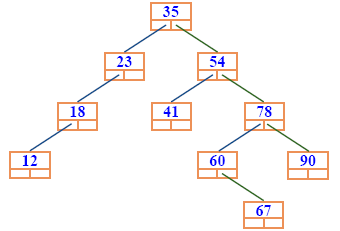 Mehr Eigenschaften und Terminologie
Aufwärtspfad (upward path):
Eine Sequenz von einem oder mehrerenKnoten, wobei jeder Knoten in der Sequenz der Vater des vorherigenist (falls vorhanden)
Gleichweis: Abwärtspfad(downward path)

Theorem: Wurzelpfad
Von jedem Knoten in einemBinärbaum  gibt es einen einzigen Aufwärtspfadzu der Wurzel

Theorem: Abwärtspfad
Für jeden Knoten in einem Binärbaum gibt es einen einzigen Abwärtspfad, der die Wurzel mit dem Knoten durch aufeinanderfolgende Anwendungen von left  und right verbindet
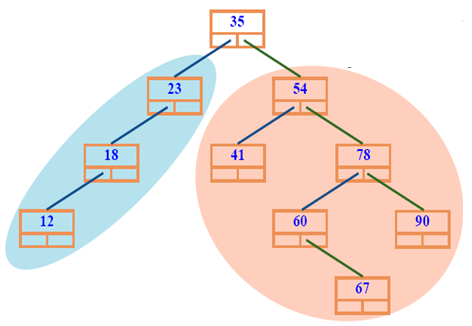 Die Höhe eines Binärbaums
Die maximale Anzahl Knoten auf einem (Abwärts)Pfad von der Wurzelzu einem Blatt
height : INTEGER
		-- Maximale Anzahl Knoten
		-- auf einem Abwärtspfad.
	local
		lh, rh : INTEGER
	do
		if left /= Void  then lh := left.height     end
		if right /= Void then rh := right.height   end
		Result := 1 + lh.max (rh)
	end
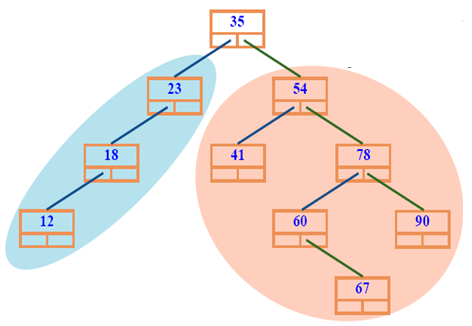 left.height
right.height
Operationen auf binären Bäumen
add_left (x : G )
		-- Erzeuge linkes Kind mit Wert x.
	require
		no_left_child_behind: left = Void
	do
		create left.make (x)
	end

add_right (x : G ) ...gleiches Modell...

make (x : G )
		-- Initialisiere mit Wert x.
	do
		item := x
	ensure
		set: item = x
	end
Traversieren eines Binärbaums
print_all
		-- Alle Knotenwerte ausgeben.
	 do
		if left /= Void   then  left.print_all   end
		print (item)
		if right /= Void then right.print_all    end
	end
left.print_all
right.print_all
Traversieren eines Binärbaums
Symmetrische Reihenfolge (inorder):	traverse left subtree
	besuche die Wurzel
	 traverse right subtree
Hauptreihenfolge (preorder):
	besuche die Wurzel


Nebenreihenfolge (postorder):



	
	besuche die Wurzel
traversiere linken Teilbaum
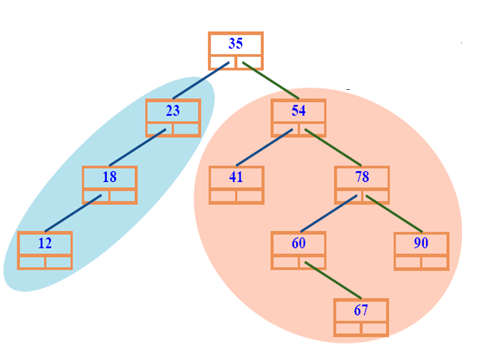 traversiere rechten Teilbaum
traversiere links
traversiere rechts
traversiere links
traversiere rechts
Binärer Suchbaum
Ein Binärbaum über eine geordnete Menge G  ist ein binärer Suchbaum, falls für jeden Knoten n gilt:

 Für jeden Knoten x des linken Teilbaums von n :		x.item  < n.item

 Für jeden Knoten x des rechten Teilbaums von n :		x.item ≥ n.item
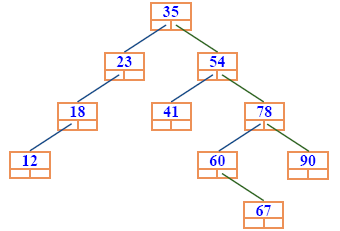 Elemente geordnet ausgeben
class BINARY_SEARCH_TREE  [G ...] feature
	item : G
	left, right :   BINARY_SEARCH_TREE

	 print_sorted
		     -- Elemente geordnet ausgeben.
		do
			if left /= Void  then   left.print_sorted   end
			print (item)

			if right /= Void then  right.print_sorted  end
		end
end
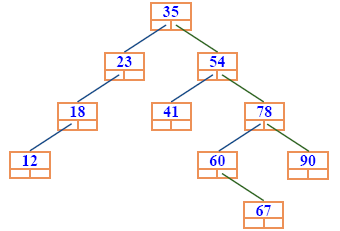 BINARY_SEARCH_TREE [G ]
left.print_sorted
right.print_sorted
Suchen in einem Binärbaum
class BINARY_SEARCH_TREE  [G ...] feature
	item : G

	left, right : BINARY_SEARCH_TREE  [G]

	has (x : G ): BOOLEAN
			-- Kommt x in einem Knoten vor?
		require
			argument_exists: x /= Void
		do
			if x = item then
				Result := True
			elseif x < item and left /= Void then
				Result := left.has (x)
			elseif x > item and right /= Void then
				Result := right.has (x)
			end
		end
end
BINARY_SEARCH_TREE [G ]
left.has (x )
right.has (x )
Einfügen in einen Binärbaum
Versuchen Sie dies als Übung!
Wieso binäre Suchbäume?
Lineare Strukturen: Einfügen, Suchen und Löschen:
		O (n)

Binärer Suchbaum: Erwartet für Einfügen, Suchen und Löschen: 	O (log (n))

Aber: Worst case: O (n) ! (Denkübung: Wann?)
Verbesserung: Rot-Schwarz-Bäume, AVL-Bäume

Messungen der Komplexität: best case, average case, worst case.
Wohlgeformte rekursive Definitionen
Eine nützliche rekursive Definition sollte folgendes sicherstellen:

R1	Es gibt mindestens einen nicht-rekursiven Zweig

R2	Jeder rekursive Zweig tritt in einem vom 	Originalkontext verschiedenen Kontext auf

R3	Für jeden rekursiven Zweig gilt, dass der 	Kontextwechsel (R2) ihn näher zu einem nicht-	rekursiven Zweig bringt (R1)
“Hanoi” ist wohlgeformt
hanoi (n : INTEGER ; quelle, ziel, andere : CHARACTER)
		-- Verschiebe n Scheiben von quelle nach ziel,
		-- mit andere als Zwischenspeicher.

	require
		nicht_negativ: n >= 0
		ungleich1: quelle /= ziel
		ungleich2: ziel /= andere
		ungleich3: quelle /= andere
	do
		if n > 0 then
			hanoi (n − 1, quelle, andere, ziel )
			umstelle (quelle, ziel )
			hanoi (n − 1, andere, ziel, quelle)	
		end
	end
hanoi (n − 1, quelle, andere, ziel )
hanoi (n − 1, andere, ziel, quelle )
Was wir bisher gesehen haben:
Eine Definition ist rekursiv, falls sie den eigenen Begriff auf ein kleineres Ziel anwendet.

Was alles rekursiv sein kann: Eine Routine,  die Definition eines Konzeptes…

Immer noch einiges unklar: Besteht nicht die Gefahr einer zyklischen Definition?
Rekursionsvariante
Eine rekursive Routine sollte eine Rekursionsvariante benutzen, eine ganze Zahl, die mit jedem Aufruf verbunden wird, so dass:
Die Variante ist immer >= 0 (Aus der Vorbedingung)
Falls die Variante zu Beginn einer Routinenausführung den Wert v  hat, gilt für den Wert v‘  für alle rekursiven Aufrufe			0 ≤ v‘ < v
Hanoi: Wie lautet die Variante?
hanoi (n : INTEGER ; quelle, ziel, andere : CHARACTER)
		-- Verschiebe n Scheiben von quelle nach ziel,
		-- mit andere als Zwischenspeicher.

	require
		…
	do
		if n > 0 then
			hanoi (n − 1, quelle, andere, ziel )
			umstelle (quelle, ziel )
			hanoi (n − 1, andere, ziel, quelle )	
		end
	end
hanoi (n − 1, quelle, andere, ziel )
hanoi (n − 1, andere, ziel, quelle )
Ausgeben: Was ist die Variante?
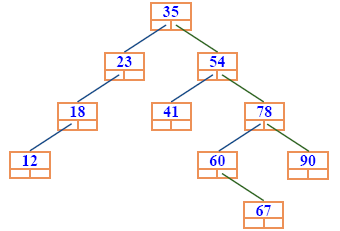 class BINARY_SEARCH_TREE  [G ...] feature
	item : G
	left, right :   BINARY_SEARCH_TREE

	 print_sorted
		     -- Elemente geordnet ausgeben.
		do
			if left /= Void  then   left.print_sorted   end
			print (item)

			if right /= Void then  right.print_sorted  end
		end
end
BINARY_SEARCH_TREE [G ]
left.print_sorted
right.print_sorted
Verträge für rekursive Routinen
hanoi (n : INTEGER; quelle, ziel, andere : CHARACTER)
	               -- Verschiebe n Scheiben von quelle nach ziel,
		      -- mit andere als Zwischenspeicher.
		-- variant: n
		-- invariant: Die Scheiben auf jeder Nadel sind 		-- abnehmend in ihrer Grösse
	require
		…
	do
		if n > 0 then
			hanoi (n − 1, quelle, andere, ziel )
			umstelle (quelle, ziel )
			hanoi (n − 1, andere, ziel, quelle )	
		end
	end
hanoi (n − 1, quelle, andere, ziel )
hanoi (n − 1, andere, ziel, quelle )
McCarthy’s 91-Funktion
M (n) =

n – 10 		falls n > 100

 M ( M  (n + 11)) 	falls  n ≤ 100
M
M
Noch eine Funktion
bizarr (n) =

1 				falls  n = 1

bizarre    (n  / 2) 		falls  n gerade ist 

bizarre    ((3 * n + 1) / 2) 	falls  n > 1 und n ungerade ist
bizarr (n  / 2 )
bizarr  ((3 * n  +  1 ) / 2 )
[Speaker Notes: meines Wissens]
Fibonacci-Zahlen
fib (1) = 0
fib (2) = 1

fib (n) = fib (n − 2) + fib (n − 1) 	for  n > 2
Fakultät (factorial  )
0 ! = 1

 n ! = n *  (n − 1) ! 	for  n > 0



Die rekursive Definition ist nur für Demonstrationszwecke interessant; in der Praxis werden Schleifen (oder Tabellen) benutzt
before
after
item
1
count
start
forth
Unser ursprüngliches Schleifenbeispiel
highest_name : STRING
		-- Alphabetisch grösster Stationsname von Line8.
	local
		c : ITERATION_CURSOR  [STATION]
	do
		from
			c := Line8.new_cursor; Result := ""
		until
			c.after
		loop
			 Result := greater (Result, c.item.name)	
			c.forth
		end
	end
Eine rekursive Alternative
highest_name : STRING
		-- Alphabetisch grösster Stationsname von  Line8. 
	require
		not Line8.is_empty
	do
	 	Result := f.highest_from_cursor 	
	end
highest_from_cursor (Line8.new_cursor)
Hilfsfunktion für Rekursion
highest_from_cursor  (c: ITERATION_CURSOR [STATION]): STRING
	     -- Alphabetisch grösster Stationsname der Linie 	     -- von der Cursorposition c ausgehend.
	require
	    c /= Void and not c.off
	do
	    Result := c.item.name
	    c.forth
	   if not c.after then
		Result := greater (Result, h   ighest_from_cursor   )
	   end
	end
highest_from_cursor (c)
after
item
1
count
forth
Eine Schleifenversion mit Argumenten
maximum (a : ARRAY [STRING]): STRING
		-- Alphabetisch grösstes Element in a.
	require
		a.count >= 1
	local
		i : INTEGER
	do
		from
			i := a.lower + 1; Result := a.item (a.lower)
		invariant
			i > a.lower ; i <= a.upper + 1
			-- Result ist das Maximum der Elemente von a [a.lower .. i − 1]
		until
			i > a.upper
		loop
			if a.item (i ) > Result then Result := a.item (i ) end 
			i := i + 1
		end
	end
Rekursive Version
maxrec (a : ARRAY [STRING]): STRING
		-- Alphabetisch grösstes Element in a.
	require
		a.count >= 1
	do
		Result := max_from (a, a.lower)
	end

max_from (a : ARRAY [STRING]; i : INTEGER): STRING
		-- Alphabetisch grösstes Element in a, von Index i ausgehend.
	require
		i >= a.lower; i <= a.upper
	do
		Result := a.item (i )
		if i < a.upper then
			Result := greater (Result, max_from (a, i + 1))
		end
	end
Rekursions-Eliminierung
Rekursive Aufrufe bringen (in einer Standardimplementation ohne Optimierungen) zur Laufzeit  eine Performanceeinbusse mit sich: Der Stack der konservierten Werte muss aufrecht erhalten werden.

Verschiedene Optimierungen sind möglich.

Manchmal kann ein rekursives Schema durch eine Schleife ersetzt werden. Dies nennt man Rekursions-Eliminierung.

“Endrecursion” (Die letzte Instruktion einer Routine ist ein rekursiver Aufruf) kann meistens eliminiert werden.
Rekursions-Eliminierung
r (n ) 
	do
		... Einige Instruktionen...

		r (n’ )

		... Mehr Instruktionen ...
	end
n := n’
goto start_of_r
-- z.B. r (n – 1)
Vielleicht brauchen wir n !
Nach einem Aufruf müssen die vorherigen Werte der Argumente und andere Kontextinformationen wiederhergestellt werden.
Einen Stack gebrauchen
Abfragen:
Ist der Stack leer? is_empty
Oberstes Element (falls vorhanden): item

Befehle:
Ein Element zuoberst einfügen: put
Oberstes Element entfernen (falls vorhanden): remove
“Top”-Position
Vor einem Aufruf: Ein Frame wird auf den Stack “gepusht”. Es beinhaltet die Werte von lokalen Variablen, Argumenten und Rückgabeinformationen.
Nach einem Aufruf: Das Frame wird vom Stack abgerufen und die Werte wiederhergestellt.
Rekursions-Elimination
r (n ) 
	do
start:			... Einige Instruktionen ...

				r (n’ )

after:			... Mehr Instruktionen ...
	

	end
Push Frame
n := n’
goto start
--
if Stack nicht leer then
	Pop Frame
	goto after
end
Den Stack-Gebrauch minimieren
Push Frame
n := n’
goto start
r (n ) 
	do
start:			... Einige Instruktionen...

				-- r (n’ )

after:			... Mehr Instruktionen ...
	

	end
-- z.B. r (n – 1 )
if Stack nicht leer  then
	Pop Frame
	goto after
end
Man muss simple Transformationen nicht auf dem Stack speichern oder von dort abrufen. Z.B. n := n – 1 , und umgekehrt n := n + 1
Rekursion als Problemlösungstechnik
Anwendbar, falls Sie eine Lösung eines Problems aus Lösungen für kleinere Teilprobleme zusammensetzen können.
Was wir in dieser Vorlesung gesehen haben
Definition des Begriffs der Rekursion
Viele rekursive Routinen
Rekursive Datenstrukturen
Rekursive Beweise
Die Anatomie eines rekursiven Algorithmus: Die Türme von Hanoi
Was eine rekursive Definition „wohlgeformt“ macht.
Binärbäume
Binäre Suchbäume
Anwendungen von Rekursion
Grundlagen von Rekursion-Implementierung